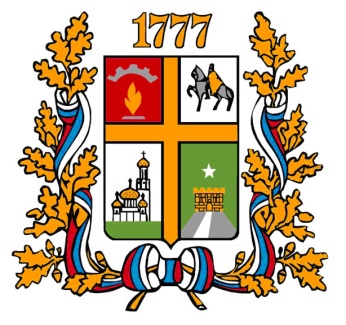 Отчет об исполнении бюджета города Ставрополя за 2015 год
Комитет финансов и бюджета 
администрации города Ставрополя
12 апреля 2016 г.
Слайд 1
Фактические параметры бюджета города
Ставрополя за 2015 год
млн. руб.
Слайд 2
Исполнение бюджета города Ставрополя за 2015 год
99,5%
млн. руб.
95,4%
8 473,9
9 279,2
8 428,7
8 853,4
- 45,2
- 425,8
Недополучено по плану
Сумма недофинансирования
Слайд 3
Общие объемы бюджета города по доходам и расходам в динамике
Доходы
Расходы
млн. руб.
тыс. руб.
+ 1 076
+ 13,8%
+ 703,1
+9,1%
8 853,4
8 428,7
7 777,5
7 725,5
2014
2015
2014
2015
Слайд 4
Структура доходов бюджета города Ставрополя в динамике
млн. руб.
Слайд 5
Структура безвозмездных поступлений бюджета города Ставрополя от других бюджетов бюджетной системы Российской Федерации за 2015 год
млн. руб.
- Отклонение
- 2014 год
2015 год
Слайд 6
Динамика поступления собственных доходов
1,7%
млн. руб.
6,7%
+ 58,4
+ 169,5
- 11,7 %
3 558,3
3 499,9
- 111,1
2 716,7
2 547,2
952,7
841,6
2014
2015
2014
2015
2014
2015
СОБСТВЕННЫЕ ДОХОДЫ , в т.ч.  НАЛОГОВЫЕ ДОХОДЫ    и   НЕНАЛОГОВЫЕ ДОХОДЫ
Слайд 7
Исполнение бюджета города Ставрополя за 2015 год по собственным доходам
Анализ структуры
Плановое задание выполнено 
По собственным доходам на 98,8% ( - 41,9),
в том числе по:
налоговым доходам на 101,6% (+ 41,7)
неналоговым доходам на 91,0% (- 83,6)
млн. руб.
=
Слайд 8
Доходные источники, по которым плановые назначения за 2015 год перевыполнены
млн. руб.,
% к плану
По 17 план перевыполнен
+140,9
Доходные источники, по которым плановые назначения за 2015 год не выполнены
Слайд 9
млн. руб.,
% к плану
- 186,1
По 17 план недовыполнен
Динамика недоимки в бюджет города Ставрополя
Слайд 10
млн. руб.
На 164,2
 или 53,6%
238,1
на 89,9
148,2
на 74,4
232,5
158,1
На 01.01.2015
 306,3
На 01.01.2016
470,5
Слайд 11
Итоги работы администрации города Ставрополя по снижению задолженности по платежам в бюджет                     города Ставрополя в 2015 году
Погашена задолженность по налоговым и неналоговым платежам в бюджет города в сумме:
143,5
млн. руб.
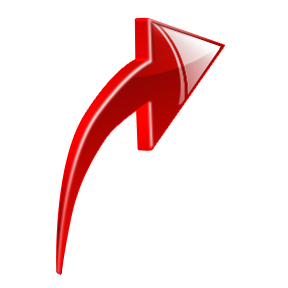 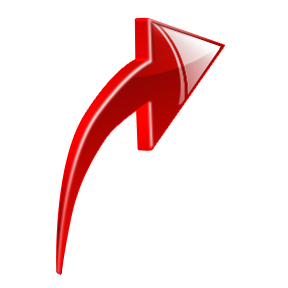 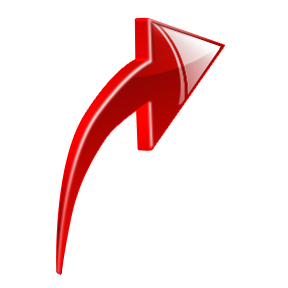 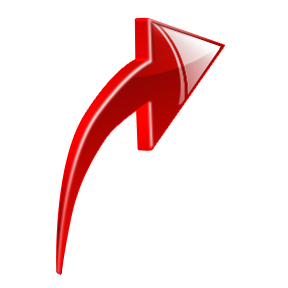 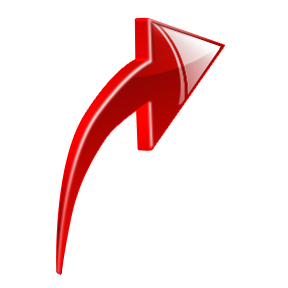 105 заседаний
67 заседаний
24 заседания
14 заседаний
2 заседания
консультативного совета по налоговой и бюджетной политике
комиссий по снижению недоимки в администрациях районов города Ставрополя
городской комиссии по контролю за поступлением арендной платы             за землю
ведомственных балансовых комиссий по оптимизации деятельности МУПов города Ставрополя
городской межведомственной комиссии по легализации заработной платы
Слайд 12
Крупнейшие должники по арендной плате за земельные участки, государственная собственность на которые не разграничена, по состоянию на 01.04.2016 года
1. ООО «СТАВНЕФТЬ»;    
2. ЯЦУНОВ СЕРГЕЙ ПРОКОФИЕВИЧ                                                                 
3. ПО «СТАВРОПОЛЬСКИЕ ПАРКИ КУЛЬТУРЫ И ОТДЫХА»;                       
4. ООО «ГИПЕРСТРОЙ»;                                                                         
5. ЖСК «ВОСТОК-7»;                                                                           
6. ООО «ВЕРШИНА»;                                                                            
7. ИП КУРАСОВА ЗУХРА БАЙМУРЗОВНА;                                                          
8. ООО «НАРТЕКС»;                                                                              
9. ИП НАРЫЖНАЯ ТАМАРА НИКОЛАЕВНА;                                       
10. ООО ЛТД «ГЛАГА-ГРАНТ»;                                                              
11. ИП МАЛИНСКАЯ ИРИНА АЛЕКСАНДРОВНА;                                 
12. ООО «НЕДВИЖИМОСТЬ ДМ»;                                                           
13. ЗАО «СТАВРОХИМ»;                                                                  
14. ООО «ЮГТРАССТРОЙ»;                                           
15.  ООО «ТОНУС»;
16. ООО «СТАТУС АВТО АВТОСЕРВИСНАЯ КОМПАНИЯ»; 
17. ООО «ТОРГЦЕНТР»;                                                                                                                                                        18. ИП БОМБАТГЕРИЕВА ТОИТА ЭСКЕРБИЕВНА;
19. ИП ПАПАИЛИДИ РОМАН ВЛАДИМИРОВИЧ;
20. РУДЕНКО ЕЛЕНА ВАСИЛЬЕВНА.
Слайд 13
Меры по обеспечению выполнения плановых назначений по расходам
Слайд 14
Объем недовыполненных расходов
 в разрезе источников финансирования 

           Бюджет города Ставрополя по расходам 
               исполнен в сумме 8 853,4 или 95,4 %
Расходы недофинансированы
 в сумме 425,8
Слайд 15
Финансирование муниципальных программ
тыс. руб.
Слайд 16
Финансирование адресной инвестиционной программы
млн. руб.
214,2 – общий годовой объем финансирования адресной
инвестиционной программы;
167,1 – исполнение адресной инвестиционной программы
за 2015 год
Финансирование приоритетных 
национальных проектов за 2015 год
Слайд 17
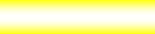 Местный бюджет
Краевой бюджет
-
6,3
тыс. руб.
Доступное и комфортное жилье
 (молодые  семьи)
Всего 27,4
Федеральный бюджет
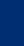 12,2
8,9
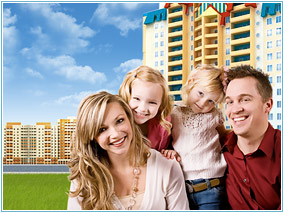 Слайд 18
Расходы за счет субсидии на статус
административного центра Ставропольского
 края за 2015 год
тыс. руб.
млн. руб.
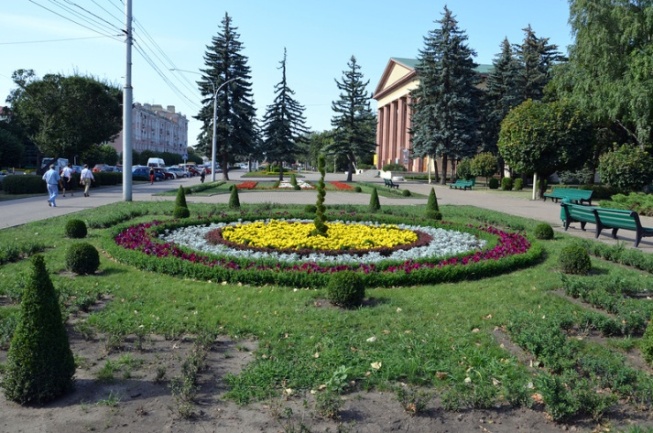 148,6
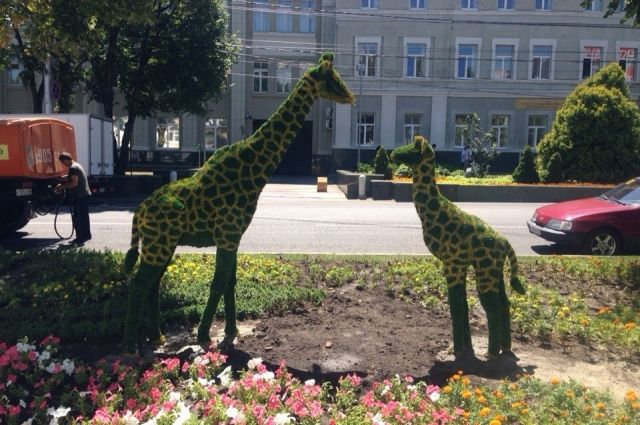 97,5
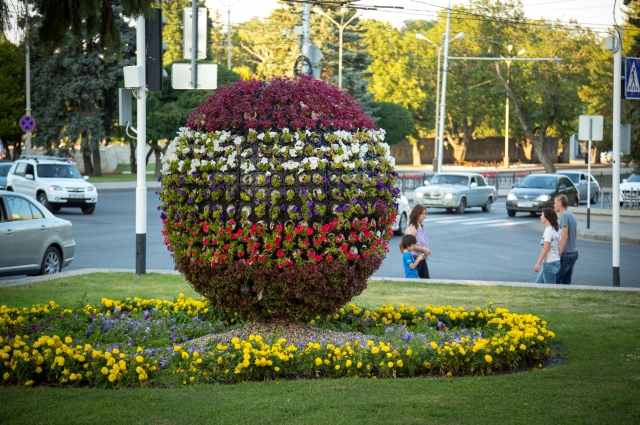 65,6%
Слайд 19
Финансирование расходов бюджета на заработную плату
 работников учреждений социально-культурной сферы
города Ставрополя за 2015 год
млн. руб.
Расходы на содержание  органов местного самоуправления города Ставрополя (ОМСУ) за 2015 год
Слайд 20
Всего расходов:  
642,1 млн. руб. – 7,2% от общих расходов бюджета
за счет средств местного бюджета : 580,1 млн. руб.- 16,25% от налоговых и неналоговых доходов при утвержденном нормативе – 16,55%
Слайд 21
Динамика просроченной кредиторской задолженности  
за  2015 год
тыс. руб..
496
Слайд 22
Динамика дебиторской задолженности  за  2015 год
млн. руб.
+38,1
Слайд 23
Муниципальный долг города Ставрополя по состоянию на 01.01.2016 года
млн. руб.
Слайд 24
Объем поступлений налоговых и неналоговых доходов 
в бюджет города Ставрополя за 1 квартал 2016 года
млн. руб.
Исполнение плановых назначений 
за 1 квартал 2016 года
Динамика поступлений
754,0
746,9
План 
 на  
1 квартал  2016 года
656,6
Факт 
 на  
1 квартал  2015 года
656,6
Факт 
за 
1 квартал   2016 года
Факт 
за 
1 квартал   2016 года
Исполнение 87,1%
-97,3
Темп роста  87,9%
-90,3
Доходные источники, по которым плановые назначения за 1 квартал 2016 год не выполнены
Слайд 25
млн. руб.
% к плану
План недовыполнен
Слайд 25а
Проведение работы по снижению задолженности по платежам в бюджет города Ставрополя в первом квартале  2016 года
Проведено 9 совещаний по заслушиванию крупнейших должников по арендной плате за землю
Проведено 44 заседания комиссий (по легализации заработной платы, по снижению недоимки по налогам, арендной платы за землю
Проведено 19 рейдовых мероприятий  по взысканию задолженности по имущественным налогам совместно с судебными приставов города Ставрополя
По итогам проведенной работы в 1 квартале 2016 года должниками погашена задолженность во все уровни бюджетов в сумме 24,4 млн. рублей, в том числе:
 в бюджет города Ставрополя – 14,6 млн. рублей 
и по страховым взносам – 5,8 млн. рублей.
Радикальные меры, предпринятые в отношении злостных должников в первом квартале  2016 года
Слайд 25 б
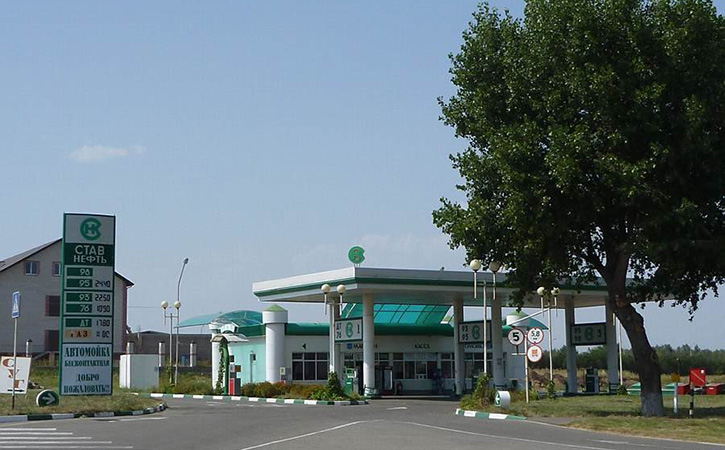 З А К Р Ы Т О
Слайд 26
Исполнение расходной части бюджета города Ставрополя 
в части местных полномочий за первый квартал 2016 года
млн. руб.
99,9%
Структура расходов
123,6
645,7
521,4
80,8%
645,0
- 0,7
Сумма недофинансирования
Слайд 27
Расходы бюджета города Ставрополя 
на обслуживание муниципального долга
тыс. руб.
Исполнение бюджета города Ставрополя 
за первый квартал 2016 года
Слайд 28
млн. руб.
Слайд 29
Первоочередные меры по выходу из кризисной ситуации
ДОКЛАД
об исполнении бюджета
 города Ставрополя за 2015 года
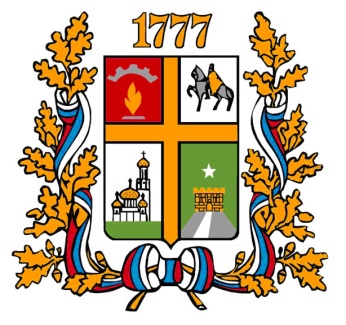 СПАСИБО ЗА ВНИМАНИЕ!